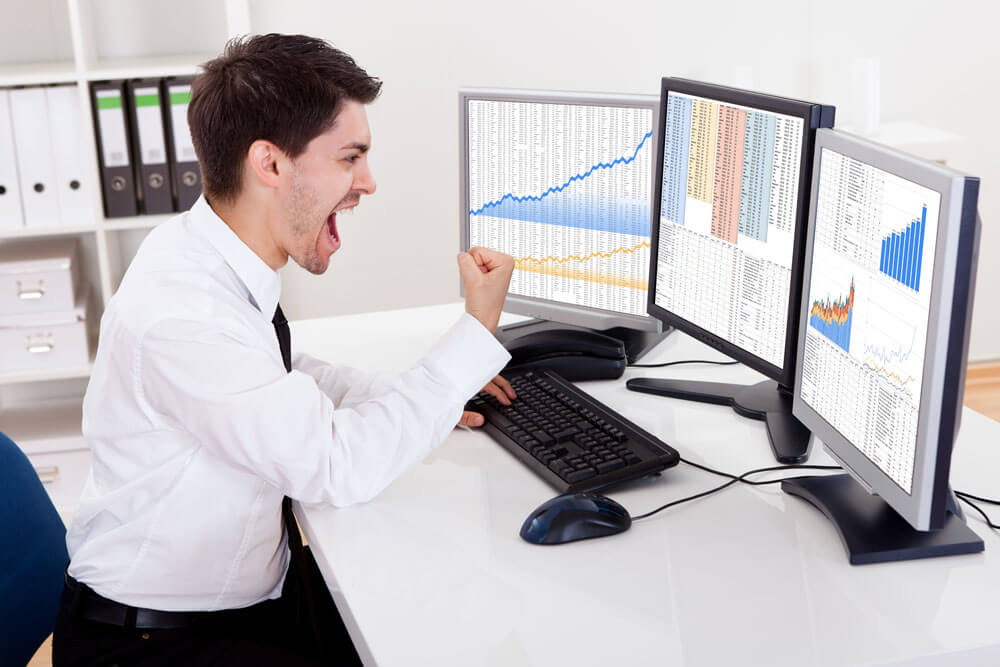 公司LOGO
请在此处输入文字标题
汇报人：洛天
目录
请在此处输入文字信息
请在此处输入文字信息
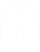 请在此处输入文字信息
请在此处输入文字信息
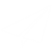 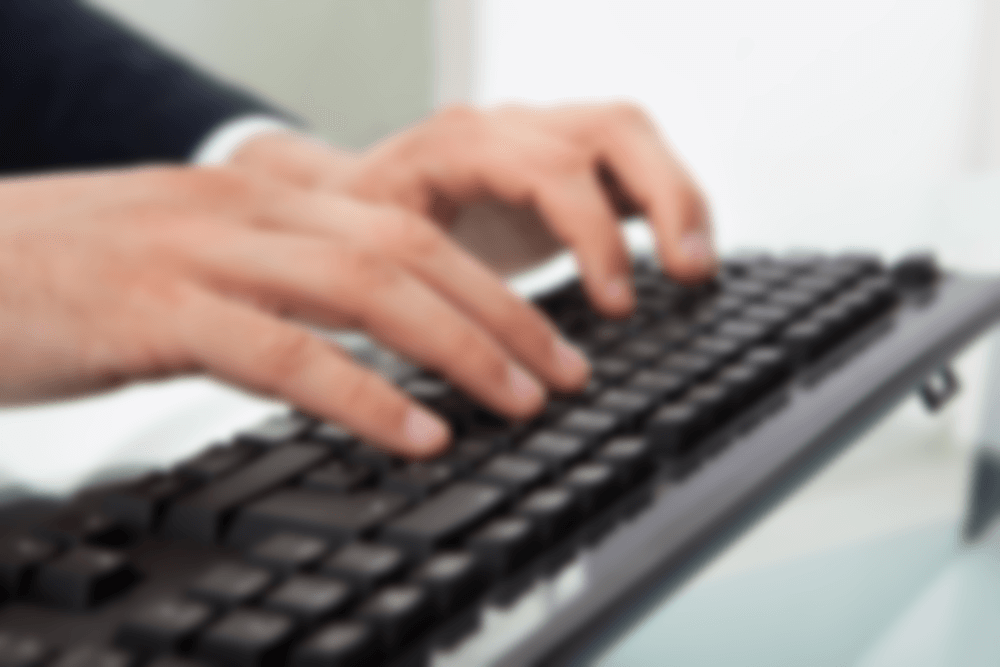 过渡页
第一部分
请在此处输入文字信息
请在此处输入文字信息
请在此处输入文字信息
3
请在此处输入标题
60%
25%
15%
10%
南非
澳大利亚
美国
中国
此处输入图表标题
4
请在此处输入标题
此处输入文本
此处输入文本
此处输入文本
此处输入文本
此处输入文本
此处输入文本此处输入文本此处输入文本此处输入文本此处输入文本此处输入文本此处输入文本此处输入文本此处输入文本此处输入文本此处输入文本此处输入文本此处输入文本此处输入文本此处输入文本此处输入文本此处输入文本此处输入文本此处输入文本
5
请在此处输入标题
6
请在此处输入标题
标题
请在此输入文本请在此输入文本请在此输入文本请在此输入文本
标题
请在此输入文本请在此输入文本请在此输入文本请在此输入文本
标题
请在此输入文本请在此输入文本请在此输入文本请在此输入文本
7
请在此处输入标题
13%
63%
28%
52%
此处输入文本
此处输入文本
此处输入文本
此处输入文本
此处输入文本此处输入文本此处输入文本此处输入文本此处输入文本此处输入文本此处输入文本此处输入文本此处输入文本此处输入文本
8
请在此处输入标题
此处输入文本此处输入文本此处输入文本此处输入文本此处输入文本此处输入文本
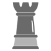 此处输入文本此处输入文本此处输入文本此处输入文本此处输入文本此处输入文本
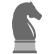 此处输入文本此处输入文本此处输入文本此处输入文本此处输入文本此处输入文本
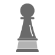 9
请在此处输入标题
小标题
小标题
小标题
10
请在此处输入标题
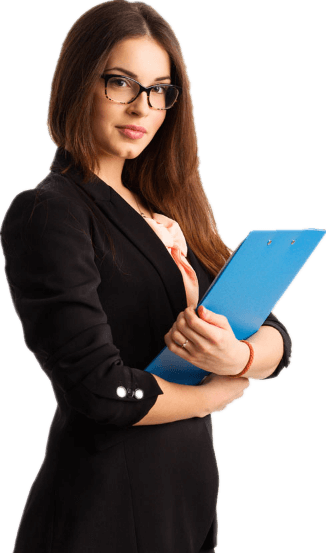 请在此处输入小标题请在此处输入小标题
输入小标题
此处输入文本此处输入文本此处输入文本此处输入文本此处输入文本此处输入文本此处输入文本此处输入文本此处输入文本此处输入文本此处输入文本此处输入文本
输入小标题
此处输入文本此处输入文本此处输入文本此处输入文本此处输入文本此处输入文本此处输入文本此处输入文本此处输入文本此处输入文本此处输入文本此处输入文本
11
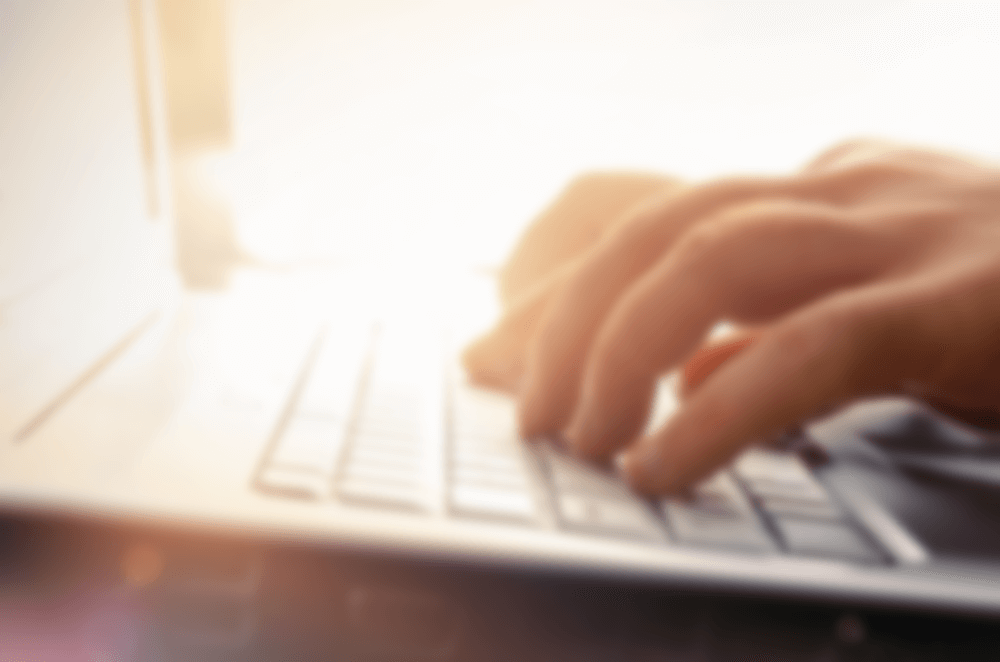 过渡页
第二部分
请在此处输入文字信息
请在此处输入文字信息
请在此处输入文字信息
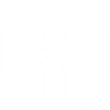 请在此处输入标题
输入小标题
此处输入文本此处输入文本此处输入文本此处输入文本此处输入文本此处输入文本
输入小标题
此处输入文本此处输入文本此处输入文本此处输入文本此处输入文本此处输入文本
输入小标题
此处输入文本此处输入文本此处输入文本此处输入文本此处输入文本此处输入文本
输入小标题
此处输入文本此处输入文本此处输入文本此处输入文本此处输入文本此处输入文本
13
请在此处输入标题
此处输入文本此处输入文本此处输入文本
标题
此处输入文本此处输入文本此处输入文本
标题
标题
标题
此处输入文本此处输入文本此处输入文本
此处输入文本此处输入文本此处输入文本
14
请在此处输入标题
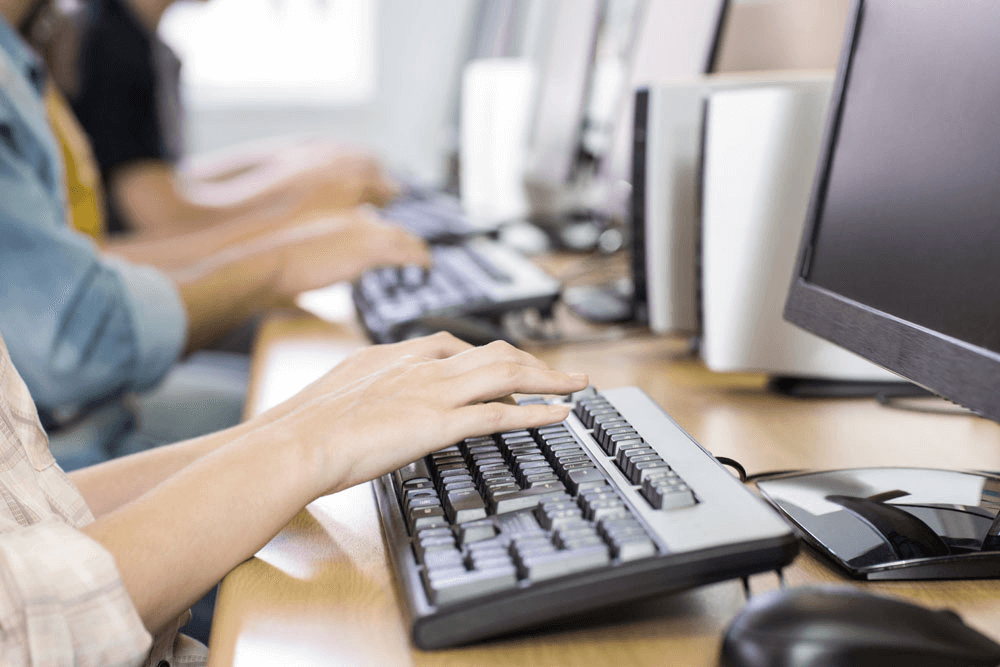 此处输入小标题
此处输入文本此处输入文本
此处输入文本此处输入文本
此处输入小标题
此处输入文本此处输入文本
此处输入文本此处输入文本
此处输入小标题
此处输入文本此处输入文本
此处输入文本此处输入文本
15
请在此处输入标题
请在此处输入文本
此处输入小标题，此处输入小标题
请在此处输入文本
此处输入小标题
标题
请在此处输入文本
16
请在此处输入标题
小标题
小标题
此处输入文本此处输入文本此处输入文本此处输入文本此处输入文本此处输入文本
此处输入文本此处输入文本此处输入文本此处输入文本此处输入文本此处输入文本
小标题
小标题
此处输入文本此处输入文本此处输入文本此处输入文本此处输入文本此处输入文本
此处输入文本此处输入文本此处输入文本此处输入文本此处输入文本此处输入文本
17
请在此处输入标题
小标题
此处输入文字
此处输入文字
此处输入文字
小标题
此处输入文字
此处输入文字
此处输入文字
小标题
小标题
此处输入文字
此处输入文字
此处输入文字
此处输入文字
此处输入文字
此处输入文字
18
请在此处输入标题
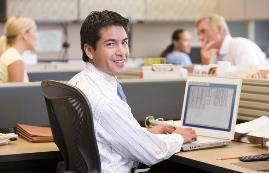 此处输入文本此处输入文本此处输入文本此处输入文本此处输入文本此处输入文本此处输入文本此处输入文本此处输入文本此处输入文本此处输入文本此处输入文本
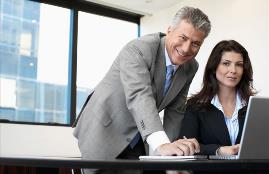 此处输入文本此处输入文本此处输入文本此处输入文本此处输入文本此处输入文本此处输入文本此处输入文本此处输入文本此处输入文本此处输入文本此处输入文本
19
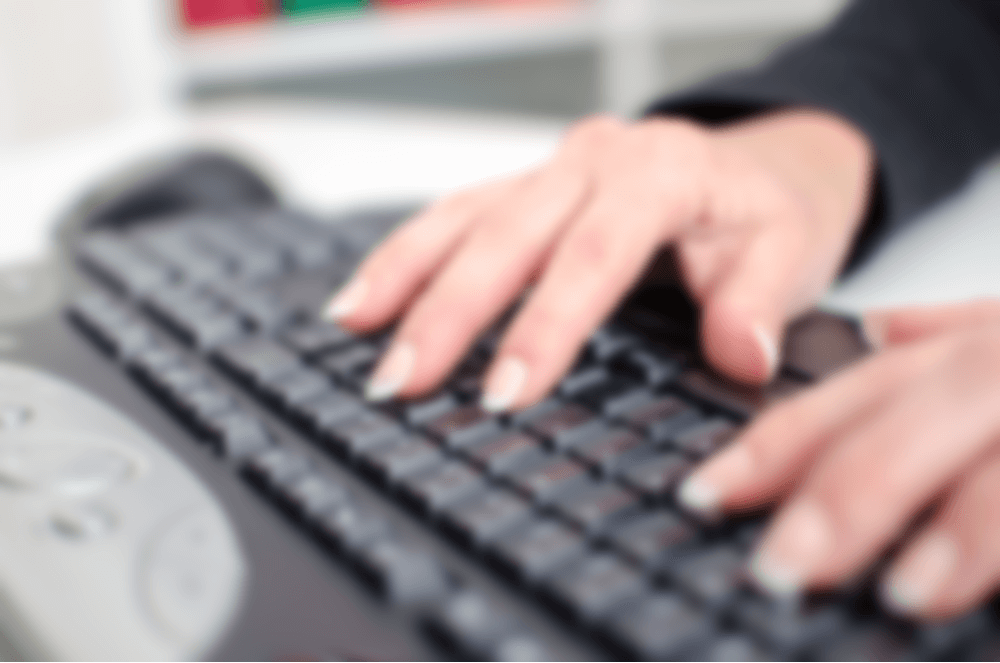 过渡页
第三部分
请在此处输入文字信息
请在此处输入文字信息
请在此处输入文字信息
请在此处输入标题
此处输入文本此处输入文本此处输入文本此处输入文本
文字
此处输入文本此处输入文本此处输入文本此处输入文本此处输入文本此处输入文本此处输入文本此处输入文本此处输入文本此处输入文本此处输入文本此处输入文本
文字
此处输入文本此处输入文本此处输入文本此处输入文本此处输入文本此处输入文本此处输入文本此处输入文本此处输入文本此处输入文本此处输入文本此处输入文本
文字
21
请在此处输入标题
此处输入小标题
此处输入文本此处输入文本此处输入文本此处输入文本此处输入文本
此处输入文本此处输入文本此处输入文本此处输入文本此处输入文本此处输入文本
此处输入文本此处输入文本
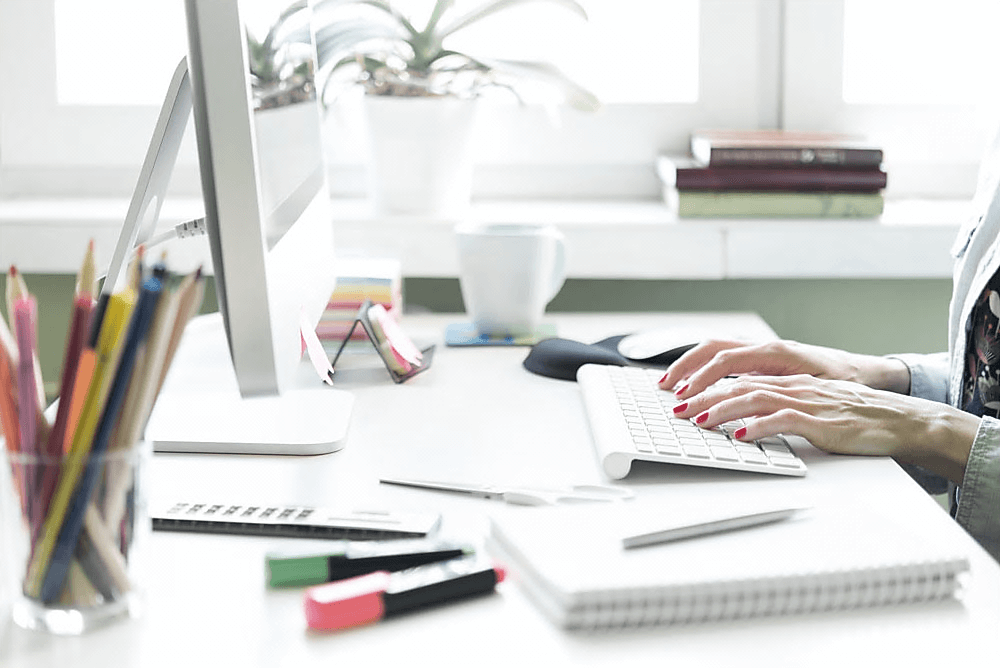 输入文本
输入文本
输入文本
22
请在此处输入标题
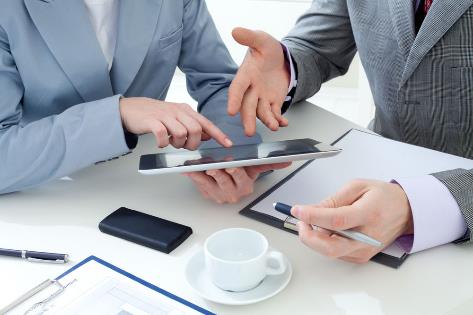 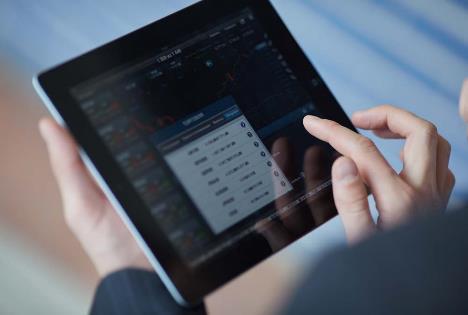 此处输入文本
此处输入文本
此处此处输入文本此处输入文本此处输入文本此处输入文本此处输入文本此处输入文本此处输入文本此处输入文本此处输入文本此处输入文本此处输入文本
23
请在此处输入标题
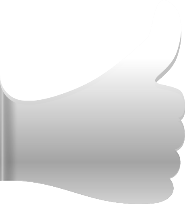 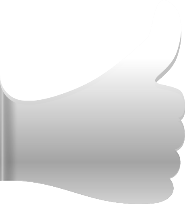 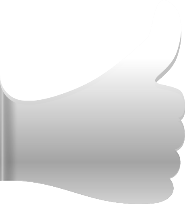 此处输入文本此处输入文本此处输入文本此处输入文本此处输入文本此处输入文本此处输入文本
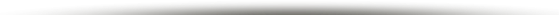 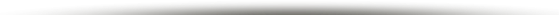 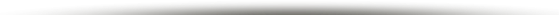 小标题
此处输入文本此处输入文本此处输入文本此处输入文本此处输入文本此处输入文本此处输入文本
小标题
此处输入文本此处输入文本此处输入文本此处输入文本此处输入文本此处输入文本此处输入文本
小标题
24
请在此处输入标题
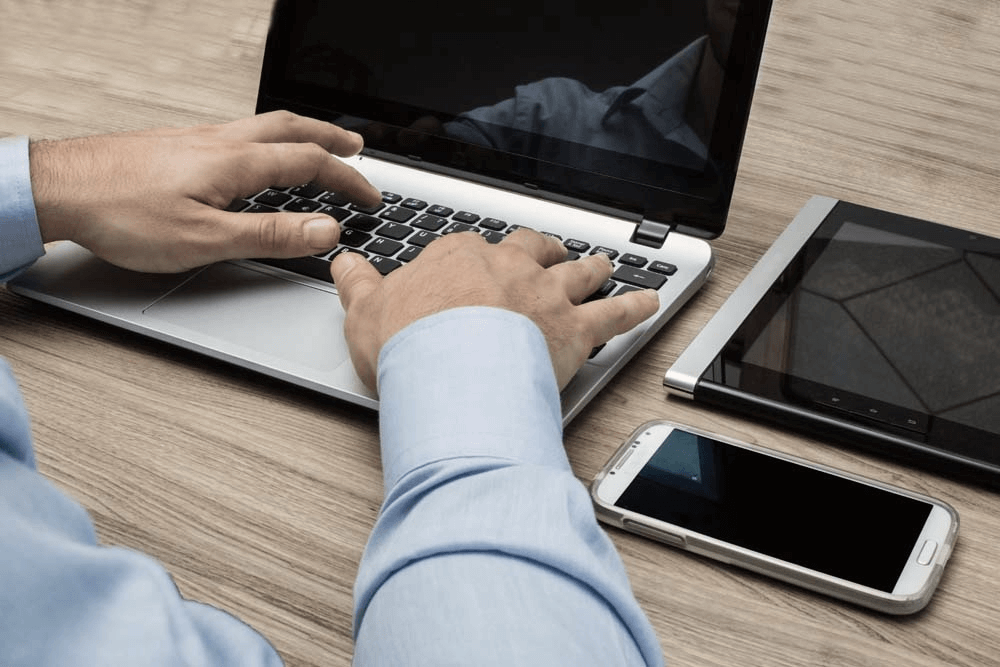 此处输入文本此处输入文本此处输入文本此处输入文本此处输入文本
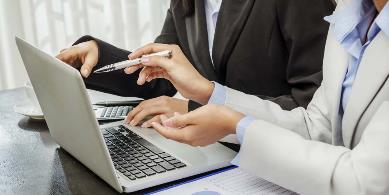 此处输入文本此处输入文本此处输入文本此处输入文本
此处输入文本此处输入文本此处输入文本
此处输入文本此处输入文本此处输入文本此处输入文本
此处输入文本此处输入文本此处输入文本
25
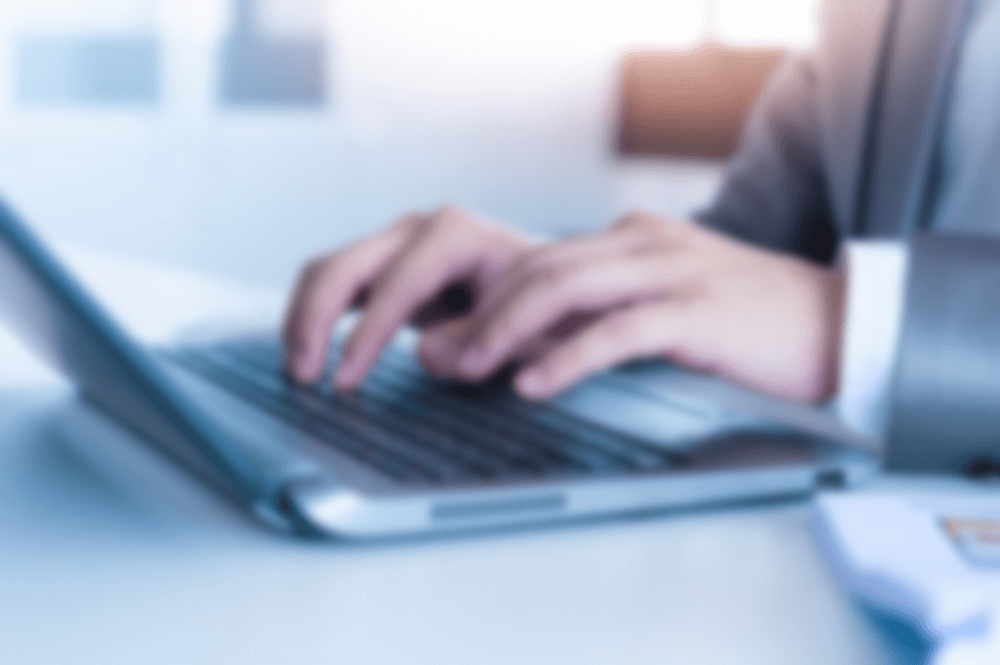 过渡页
第四部分
请在此处输入文字信息
请在此处输入文字信息
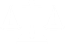 请在此处输入文字信息
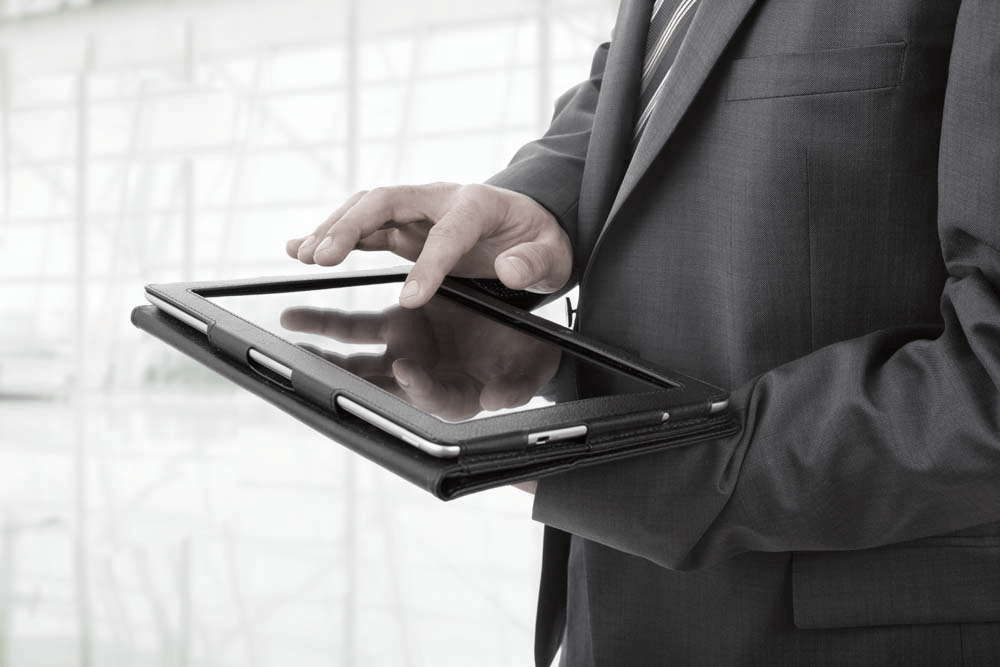 请在此处输入标题
此处输入小标题
此处输入文本此处输入文本
此处输入文本此处输入文本
此处输入小标题
此处输入文本此处输入文本
此处输入文本此处输入文本
此处输入小标题
此处输入文本此处输入文本此处输入文本此处输入文本此处输入文本此处输入文本此处输入文本此处输入文本
此处输入小标题
此处输入文本此处输入文本
此处输入文本此处输入文本
27
请在此处输入标题
小标题
小标题
小标题
小标题
此处输入文字此处输入文字
此处输入文字此处输入文字
此处输入文字此处输入文字
此处输入文字此处输入文字
此处输入文字此处输入文字
此处输入文字此处输入文字.
此处输入文字此处输入文字
此处输入文字此处输入文字
请在此处输入标题
65%
58%
A
小标题
50%
B
小标题
小标题
C
47%
40%
D
小标题
32%
E
小标题
F
小标题
A
B
C
D
E
F
29
请在此处输入标题
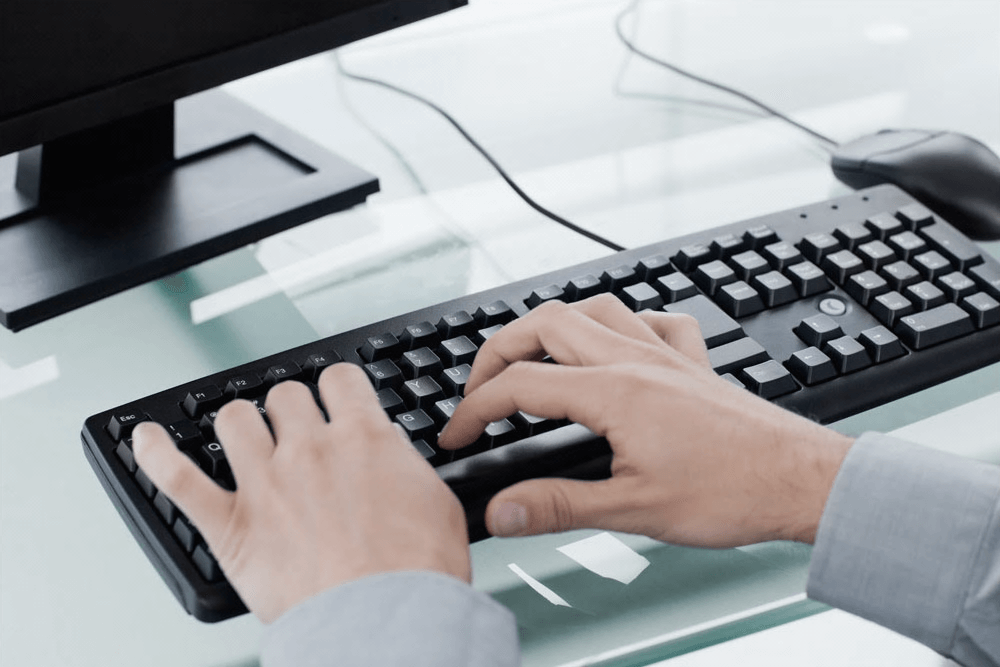 此处输入小标题
此处输入文本此处输入文本此处输入文本此处输入文本此处输入文本此处输入文本此处输入文本此处输入文本
02小标题
此处输入文本此处输入文本此处输入文本此处输入文本此处输入文本此处输入文本
01小标题
此处输入文本此处输入文本此处输入文本此处输入文本此处输入文本此处输入文本
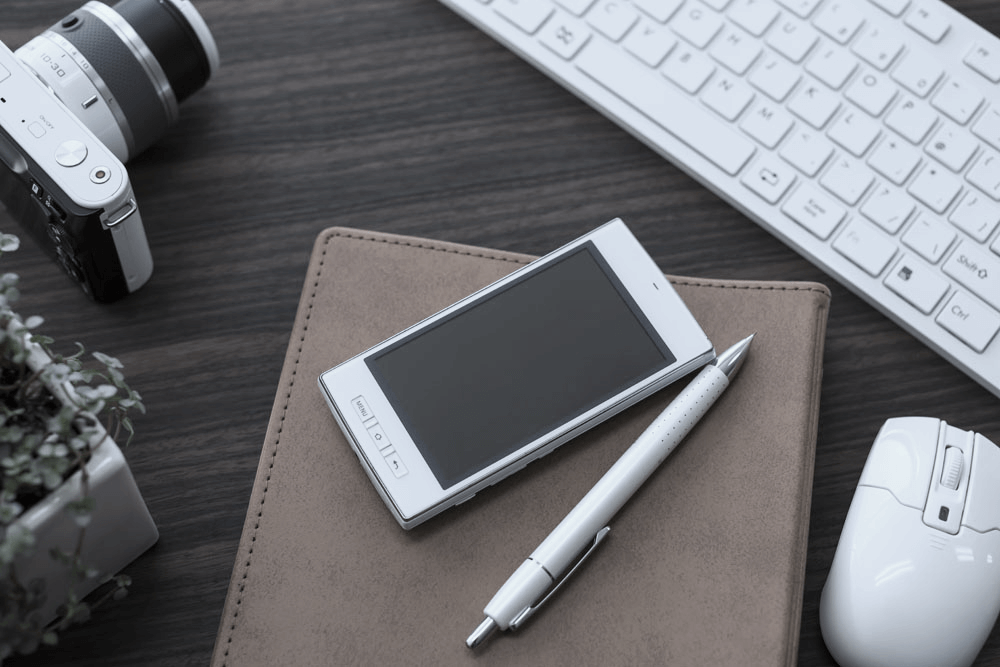 30
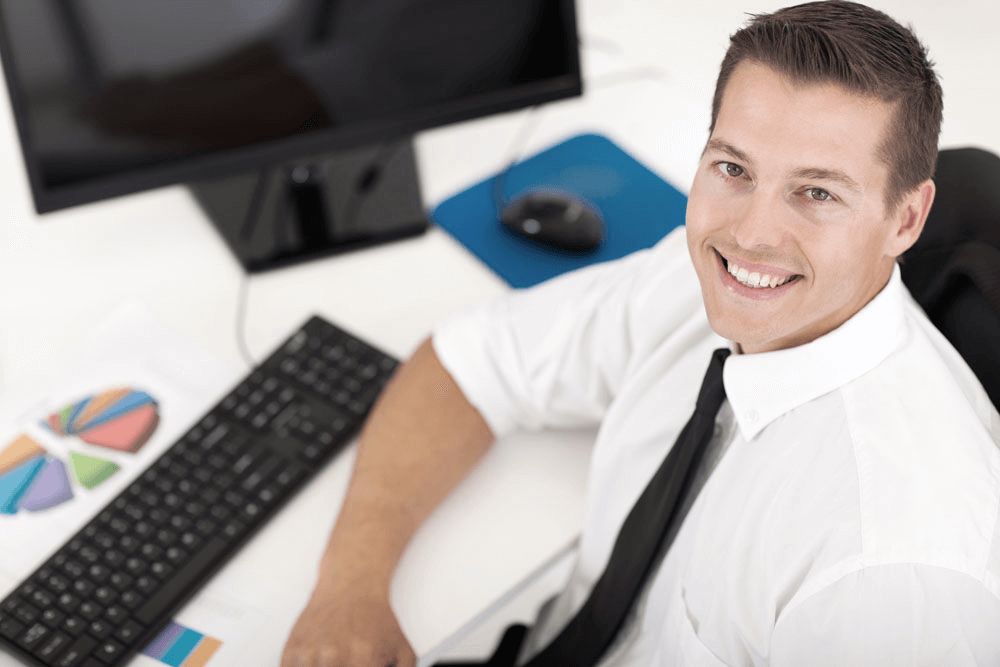 请在此处输入标题
此处输入小标题
此处输入文本此处输入文本
此处输入文本此处输入文本
此处输入小标题
此处输入文本此处输入文本
此处输入文本此处输入文本
此处输入小标题
此处输入文本此处输入文本
此处输入文本此处输入文本
此处输入小标题
此处输入文本此处输入文本
此处输入文本此处输入文本
31
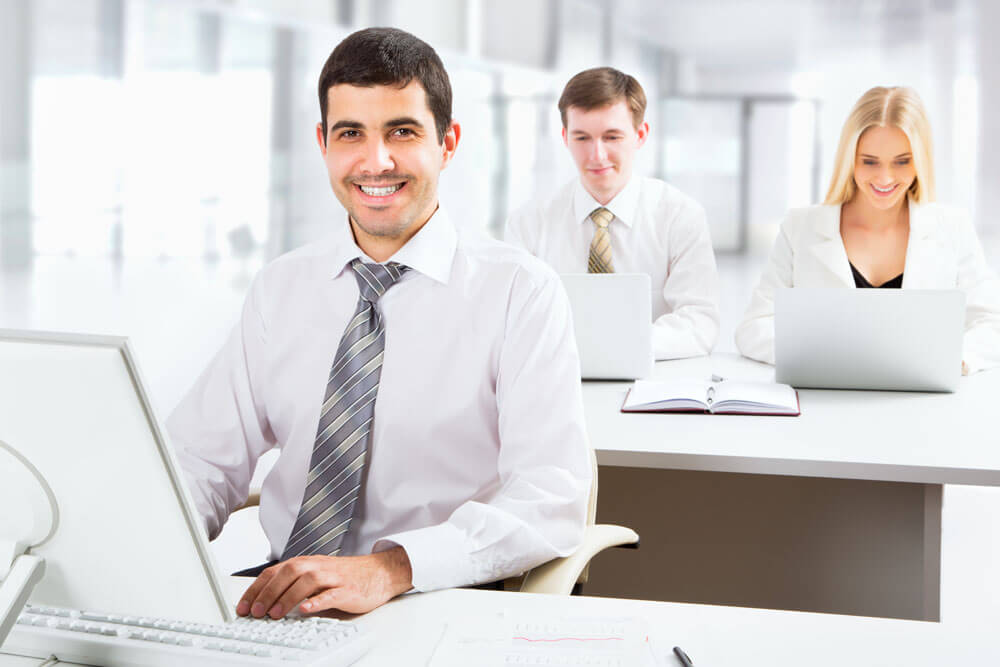 结束
感谢您的聆听
日期：2016年X月X日
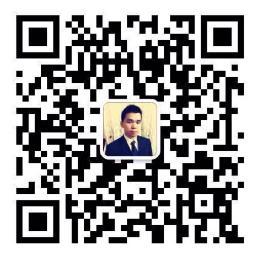 微信扫一扫
PPT做的好
也可关注新浪微博PP洛天，好礼不断。
希望提供的资源对您的PPT有帮助
33